主日信息
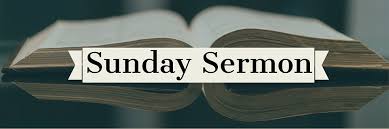 追求和睦Seeking Peace
Boise Chinese Christian Church 
4/2/2023
【 希伯来书Hebrews 12:14】
你们要追求与众人和睦，并要追求圣洁；非圣洁没有人能见主。 
Follow peace with all men, and holiness, without which no man shall see the Lord.
【 雅各书 James 4:1】
你们中间的争战斗殴是从哪里来的呢？不是从你们百体中战斗之私欲来的吗？
From whence come wars and fightings among you? come they not hence, even of your lusts that war in your members
【 歌罗西书Colossians 2:11】
你们在他里面也受了不是人手所行的割礼，乃是基督使你们脱去肉体情欲的割礼。 
In whom also ye are circumcised with the circumcision made without hands, in putting off the body of the sins of the flesh by the circumcision of Christ:
【 加拉太书Galatians 5:22-24】
22. 圣灵所结的果子，就是仁爱、喜乐、和平、忍耐、恩慈、良善、信实、 
But the fruit of the Spirit is love, joy, peace, longsuffering, gentleness, goodness, faith,
23. 温柔、节制。这样的事没有律法禁。Meekness, temperance: against such there is no law.
【 加拉太书Galatians 5:22-24】
24. 凡属基督耶稣的人，是已经把肉体连肉体的邪情私欲同钉在十字架上了。 
And they that are Christ's have crucified the flesh with the affections and lusts.
【 以弗所书Ephesians 2:13-16】
13.你们从前远离　神的人，如今却在基督耶稣里，靠着他的血，已经得亲近了。
But now in Christ Jesus ye who sometimes were far off are made nigh by the blood of Christ.
【 以弗所书Ephesians 2:13-16】
14.因他使我们和睦（原文是因他是我们的和睦），将两下合而为一，拆毁了中间隔断的墙；
For he is our peace, who hath made both one, and hath broken down the middle wall of partition between us;
【 以弗所书Ephesians 2:13-16】
15.而且以自己的身体废掉冤仇，就是那记在律法上的规条，为要将两下藉着自己造成一个新人，如此便成就了和睦。 
Having abolished in his flesh the enmity, even the law of commandments contained in ordinances; for to make in himself of twain one new man, so making peace;
【 以弗所书Ephesians 2:13-16】
16. 既在十字架上灭了冤仇，便藉这十字架使两下归为一体，与　神和好了，
And that he might reconcile both unto God in one body by the cross, having slain the enmity thereby:
【 创世記 Genesis 37:4】
约瑟的哥哥们见父亲爱约瑟过于爱他们，就恨约瑟，不与他说和睦的话。
And when his brethren saw that their father loved him more than all his brethren, they hated him, and could not speak peaceably unto him.
【 歌罗西书Colossians 4:6】
你们的言语要常常带着和气，好像用盐调和，就可知道该怎样回答各人。
Let your speech be always with grace, seasoned with salt, that ye may know how ye ought to answer every man.
【 雅各书 James 3:2】
原来我们在许多事上都有过失；若有人在话语上没有过失，他就是完全人，也能勒住自己的全身。
For in many things we offend all. If any man offend not in word, the same is a perfect man, and able also to bridle the whole body.
【 雅各书 James 3:14】
14. 你们心里若怀着苦毒的嫉妒和纷争，就不可自夸，也不可说谎话抵挡真道。
But if ye have bitter envying and strife in your hearts, glory not, and lie not against the truth.
【 诗篇Psalm 133:1】
看哪，弟兄和睦同居是何等地善，何等地美！Behold, how good and how pleasant it is for brethren to dwell together in unity!
【 诗篇Psalm 19:14】
耶和华－我的磐石，我的救赎主啊，愿我口中的言语、心里的意念在你面前蒙悦纳。
Let the words of my mouth, and the meditation of my heart, be acceptable in thy sight, O LORD , my strength, and my redeemer.
【 创世記 Genesis 45:5】
现在，不要因为把我卖到这里自忧自恨。这是　神差我在你们以先来，为要保全生命。 Now therefore be not grieved, nor angry with yourselves, that ye sold me hither: for God did send me before you to preserve life.
【 创世記 Genesis 50:19】
19. 约瑟对他们说：“不要害怕，我岂能代替　神呢？ 
And Joseph said unto them, Fear not: for am I in the place of God?
【 希伯来书Hebrews 12:1-3】
1. 我们既有这许多的见证人，如同云彩围着我们，就当放下各样的重担，脱去容易缠累我们的罪，存心忍耐，奔那摆在我们前头的路程，
Wherefore seeing we also are compassed about with so great a cloud of witnesses, let us lay aside every weight, and the sin which doth so easily beset us, and let us run with patience the race that is set before us,
【 希伯来书Hebrews 12:1-3】
2. 仰望为我们信心创始成终的耶稣（或译：仰望那将真道创始成终的耶稣）。他因那摆在前面的喜乐，就轻看羞辱，忍受了十字架的苦难，便坐在　神宝座的右边。 
Looking unto Jesus the author and finisher of our faith; who for the joy that was set before him endured the cross, despising the shame, and is set down at the right hand of the throne of God.
【 希伯来书Hebrews 12:1-3】
3. 那忍受罪人这样顶撞的，你们要思想，免得疲倦灰心。
For consider him that endured such contradiction of sinners against himself, lest ye be wearied and faint in your minds.
【 撒迦利亚书Zechariah 9:9】
锡安的民哪，应当大大喜乐；耶路撒冷的民哪，应当欢呼。看哪，你的王来到你这里！他是公义的，并且施行拯救，谦谦和和地骑着驴，就是骑着驴的驹子。
Rejoice greatly, O daughter of Zion; shout, O daughter of Jerusalem: behold, thy King cometh unto thee: he is just, and having salvation; lowly, and riding upon an ass, and upon a colt the foal of an ass.
【 希伯来书Hebrews 12:14; 马太福音Matthew 5:9】
你们要追求与众人和睦，并要追求圣洁；非圣洁没有人能见主。 
Follow peace with all men, and holiness, without which no man shall see the Lord:
使人和睦的人有福了！因为他们必称为　神的儿子。
Blessed are the peacemakers: for they shall be called the children of God.